My Family Tree
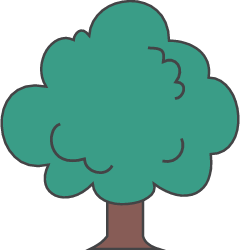 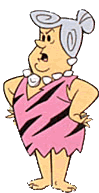 Pearl Slaghooples  



             

 Wilma                 Fred                                                                      Barney              Betty  


         
                          



         Pedrita                                                                                                           Bam-Bam
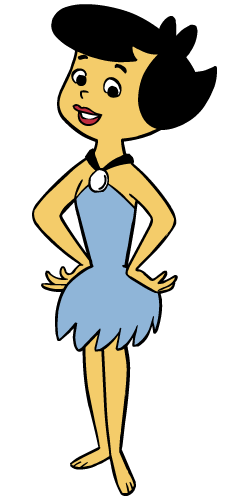 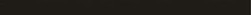 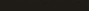 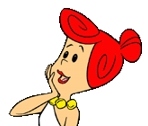 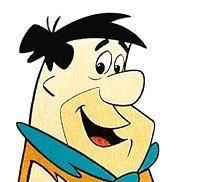 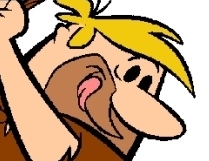 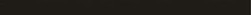 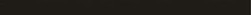 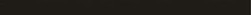 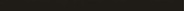 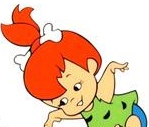 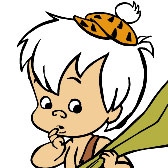 This is my family.
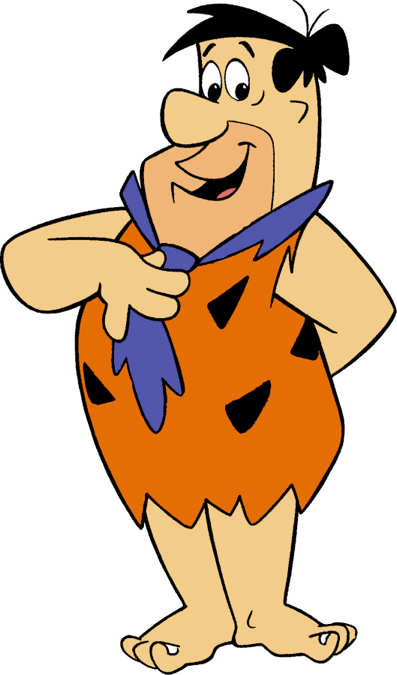 She's my wife Wilma.
She is my daughter Pedrita.
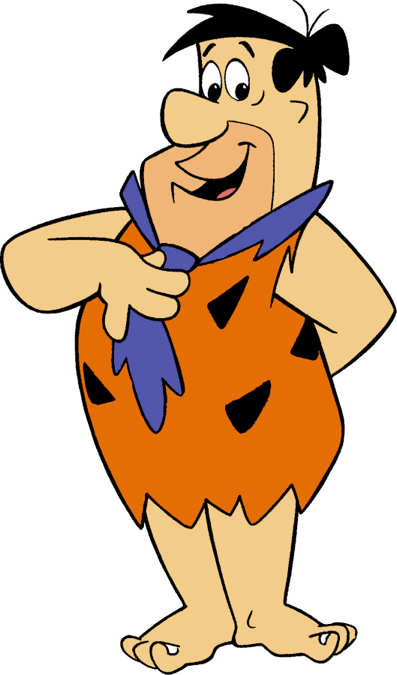 He's my dog Dino.
He's my brother Barney.
This is my sister-in-law  Betty.
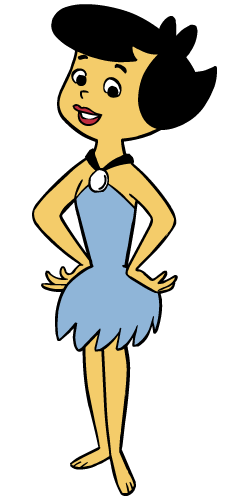 This is my nephew Bam-Bam.
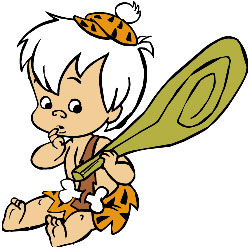 This is my mother-in-law Pearl Slaghoople.
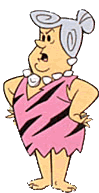 Fred is Wilma’s husband.
Wilma is Fred’s wife.
Pedrita is Wilma’s daughter.
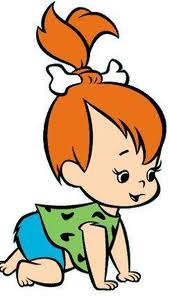 Wilma is Pedrita’s mother.
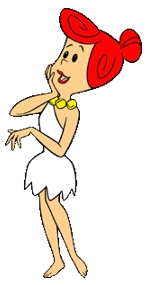 Fred is Pedrita’s father.
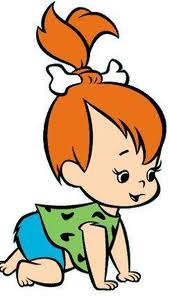 Pedrita is Fred’s daughter.
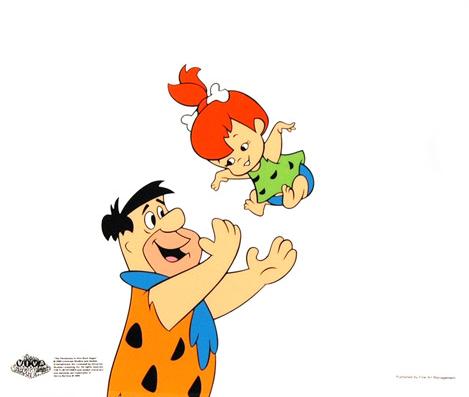 Fred is Barney’s brother.
Barney is Fred’s brother.
Pedrita is Barney’s niece.
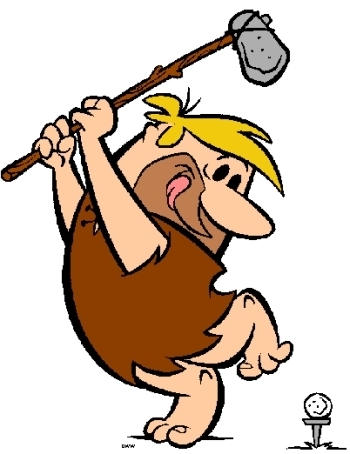 Barney is Pedrita’s uncle.
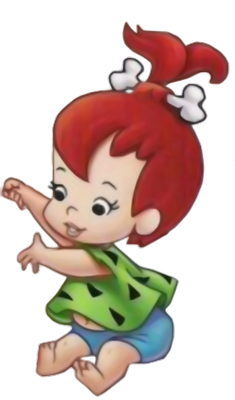 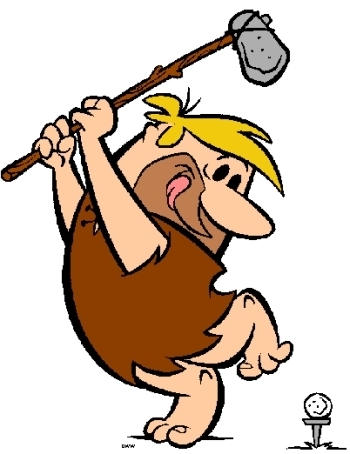 Pedrita is Betty’s niece.
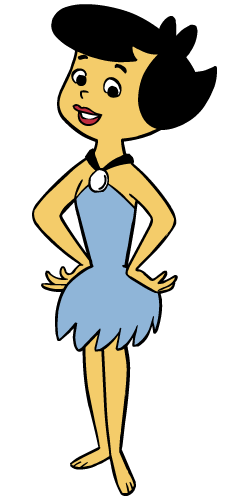 Betty is Pedrita’s aunt.
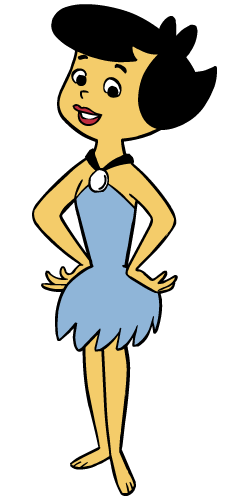 Pearl Slaghoople is Pedrita’s grandmother.
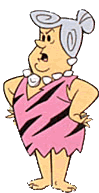 Petrita is Pearl Slaghoople’s  granddaughter.
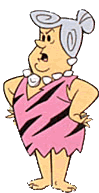 Wilma is Betty’s sister-in-law and they are best friends.
Barney and Betty are married.
Betty and Barney have a son named Bam-Bam.
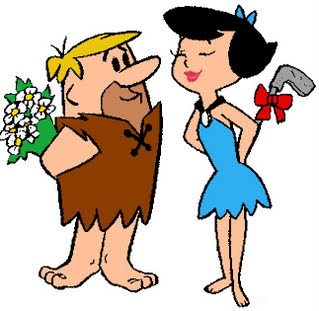 Pedrita and Bam-Bam are in love,  They will get married soon.
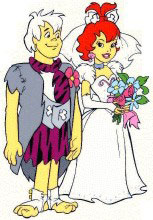 Fred and his dog Dino.
The End